И. А. Крылов «Слон и моська»
Учитель начальных классов
Малютина Н.В.
Цели урока:
Ознакомить с басней И. А. Крылова «Слон и Моська»;
Научить определять басню как жанр литературы по характерным признакам, находить мораль в произведении;
Развивать творческие способности детей:
Воспитывать интерес к чтению.
Иван АндреевичКрылов
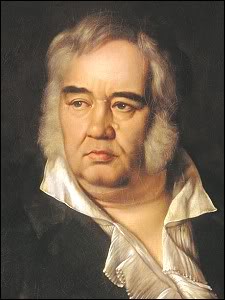 4
6
5
2
3
1
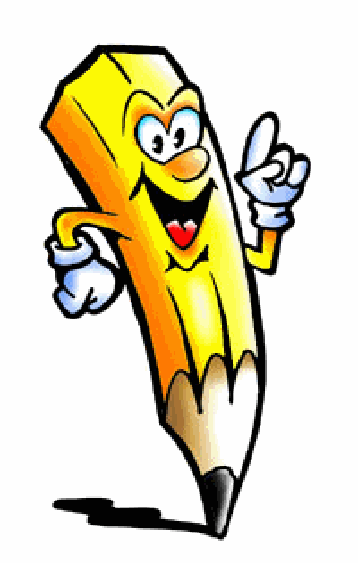 7
4
6
5
2
3
1
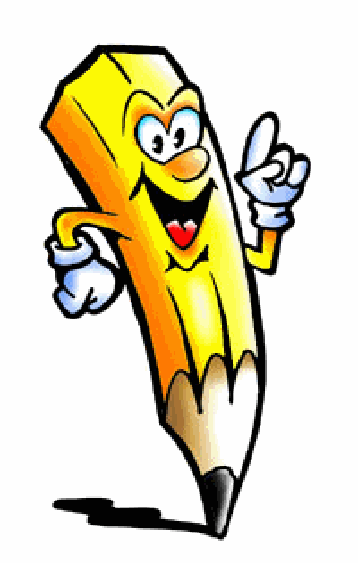 7
4
6
5
2
3
1
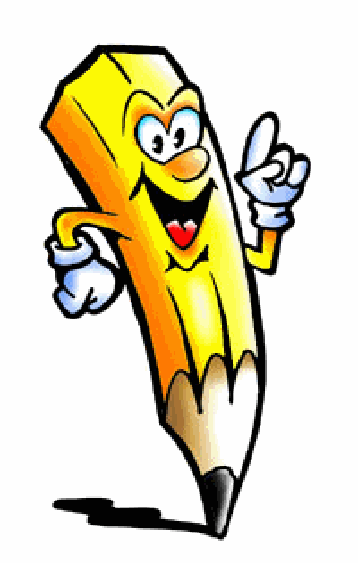 7
4
6
5
2
3
1
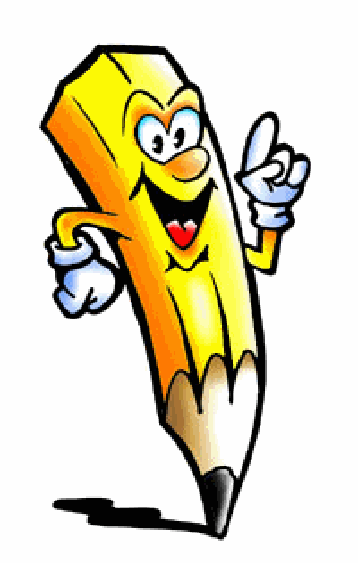 7
4
6
5
2
3
1
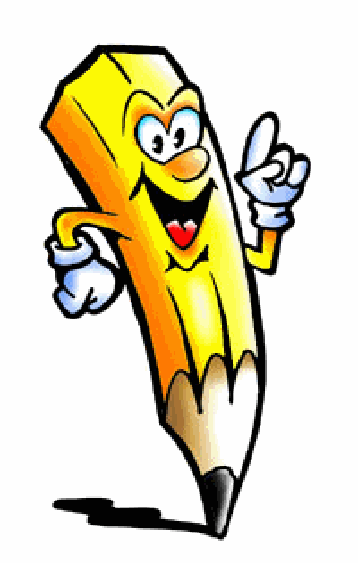 7
4
6
5
2
3
1
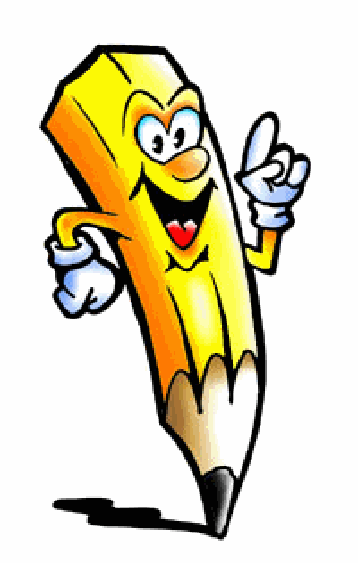 7
4
6
5
2
3
1
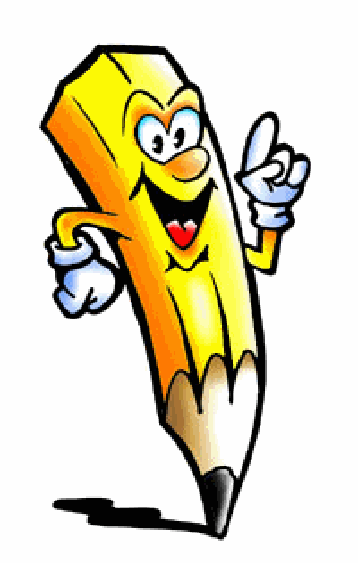 7
4
6
5
2
3
1
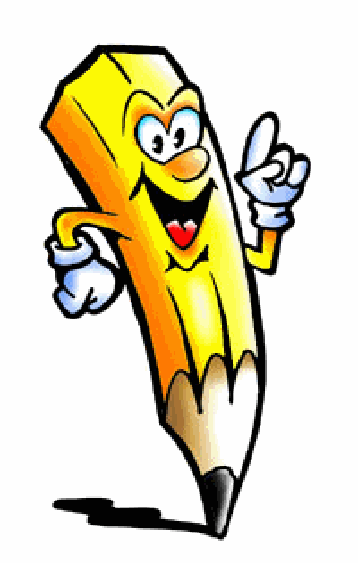 7
И.А.Крылов жил в 19 веке, а мы живём в 21 веке, почему же мы до сих пор читаем, заучиваем его басни, почему они актуальны в наши дни?
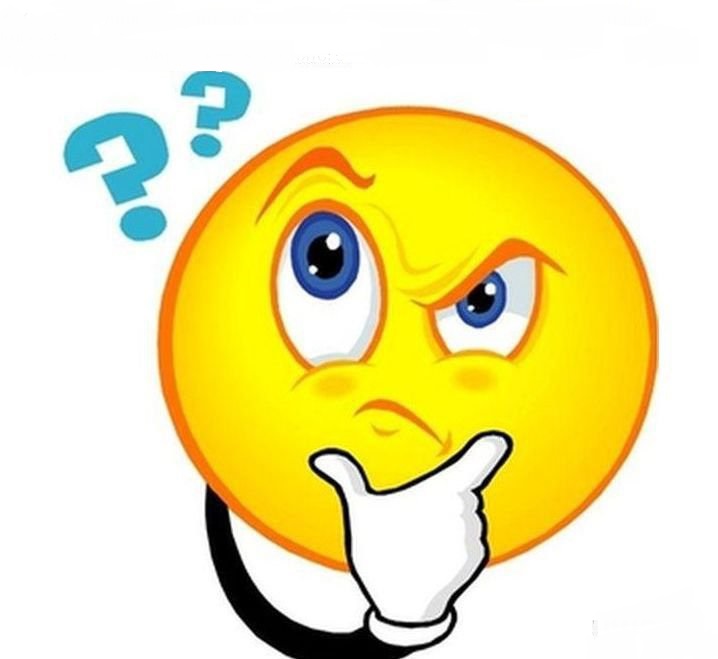 «Слон и моська»
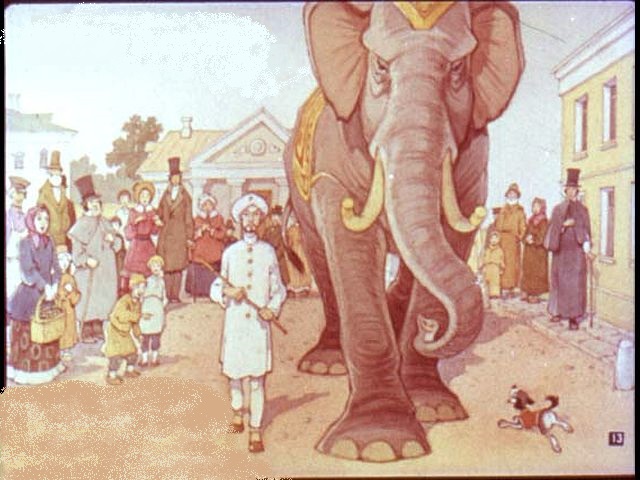 Словарная работа
Зеваки
-  те, кто слоняется по улицам без дела.
Напоказ
-  для создания впечатления, для виду.
Забияка
-  человек, который любит затевать ссоры.
Отколе
-  откуда.
Шавка
-  непородистая собака, уличная или дворовая.
Диковинка
-  странная, удивительная вещь или явление.
«Слон и моська»
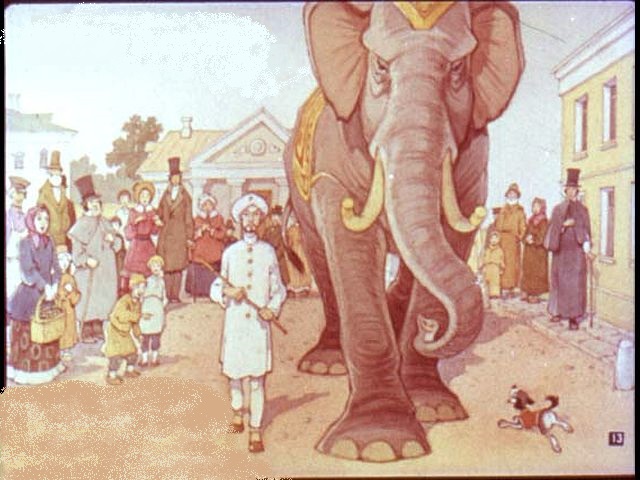 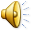 Разъярённый, большой, выдержанный, маленький, спокойный, злой, глупый, хороший, вредный, важный, умный, незначительный, добрый, слабый, задиристый, сильный.
Задание:
1 вариант 
подчёркивает слова, которые характеризуют Слона
2 вариант 
подчёркивает слова, которые характеризуют
Моську.
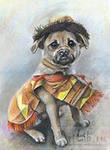 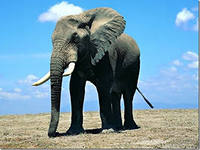 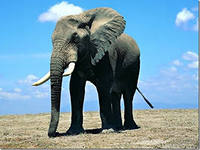 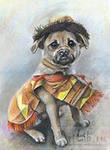 2 вариант 
Моська:
маленькая, глупая, вредная, незначительная, слабая, задиристая.
1 вариант 
Слон:
большой, выдержанный, спокойный, важный, умный, сильный.
Крылатые  выражения
Показывали на улице людям
Водили напоказ
Невидаль, редкость
В диковинку у нас
Ходили группы любопытных, 
бесцельно глядящих по сторонам
Толпы зевак ходили
Откуда-то внезапно вдруг появиться
Отколе ни возьмись
Перестань себя позорить
Перестань срамиться
Вот то-то мне и духу придаёт
Придаёт смелости
Сегодня  на  уроке:
я
узнал (а)...
понял (а)...
научился (ась)...
Мне  было...
Домашнее задание:
с.48 - выучить басню, нарисовать иллюстрацию.
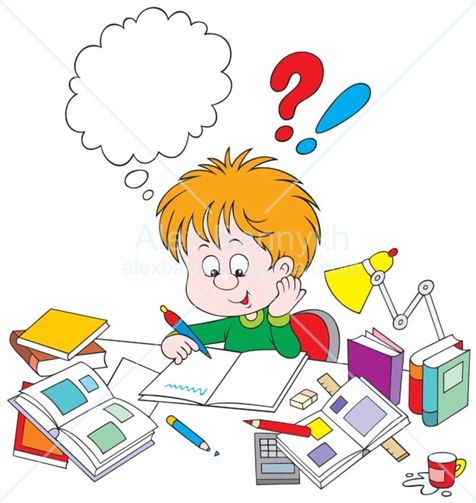